SAKARYA UYGULAMALI BİLİMLER ÜNİVERSİTESİ
TEKNOLOJİ FAKÜLTESİ
İLK DERS

«TÜRKİYE’DE ULAŞTIRMA VE YERLİLEŞTİRME VİZYONU»
Konuşmacı


İsa APAYDIN
TCDD Eski Genel Müdürü
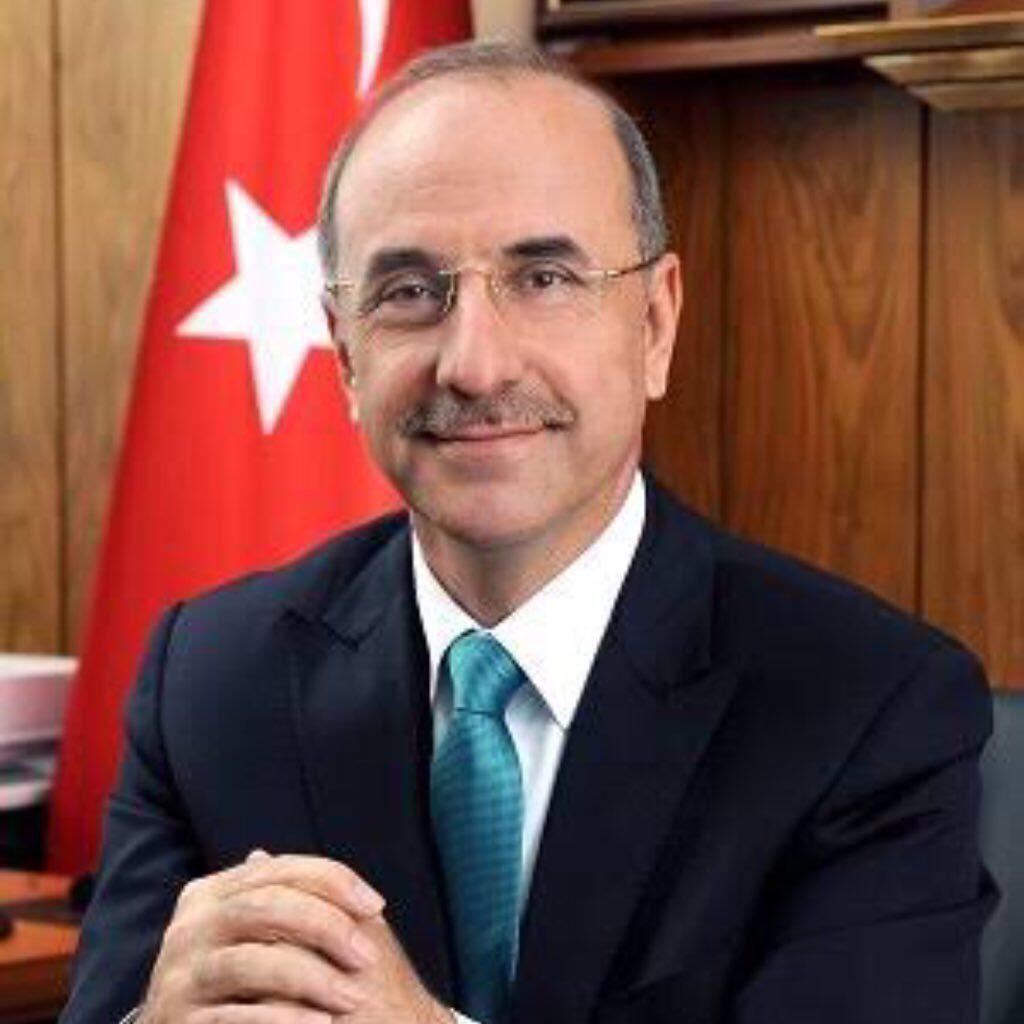 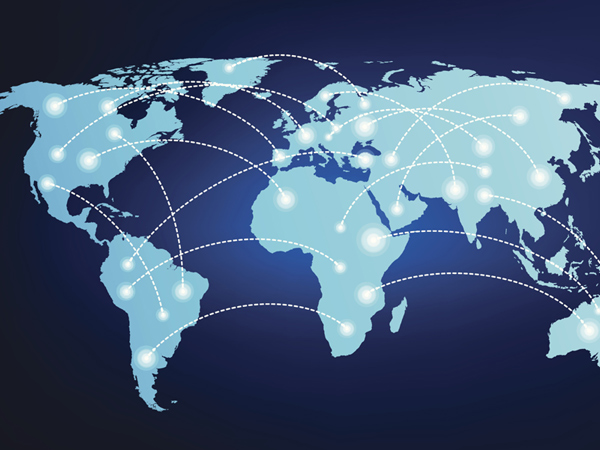 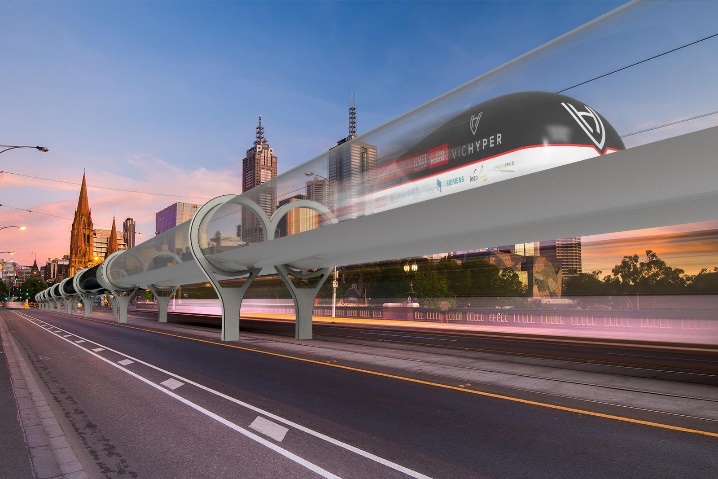 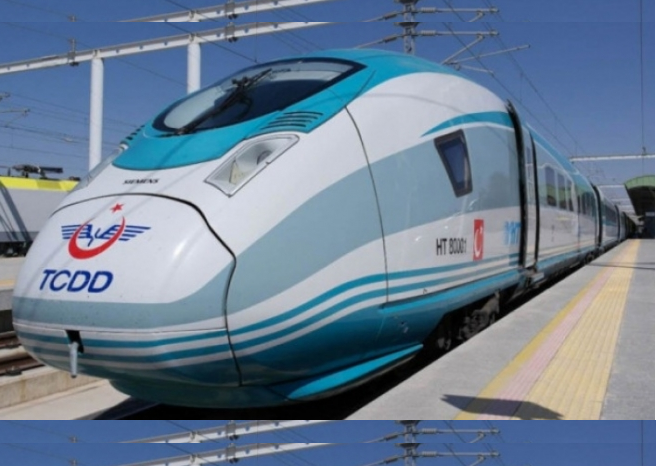 03 ŞUBAT 2020, Pazartesi 
Saat: 11:00
Kongre Merkezi Salon-1
Esentepe Kampüsü Serdivan / SAKARYA
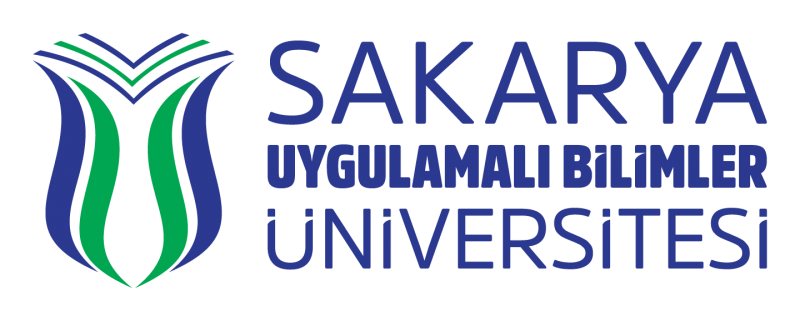 https://twitter.com/TeknolojiSubu
https://www.facebook.com/subuteknolojifakultesi/
https://www.instagram.com/teknolojifakultesisubu/
https://tf.subu.edu.tr
teknoloji@subu.edu.tr